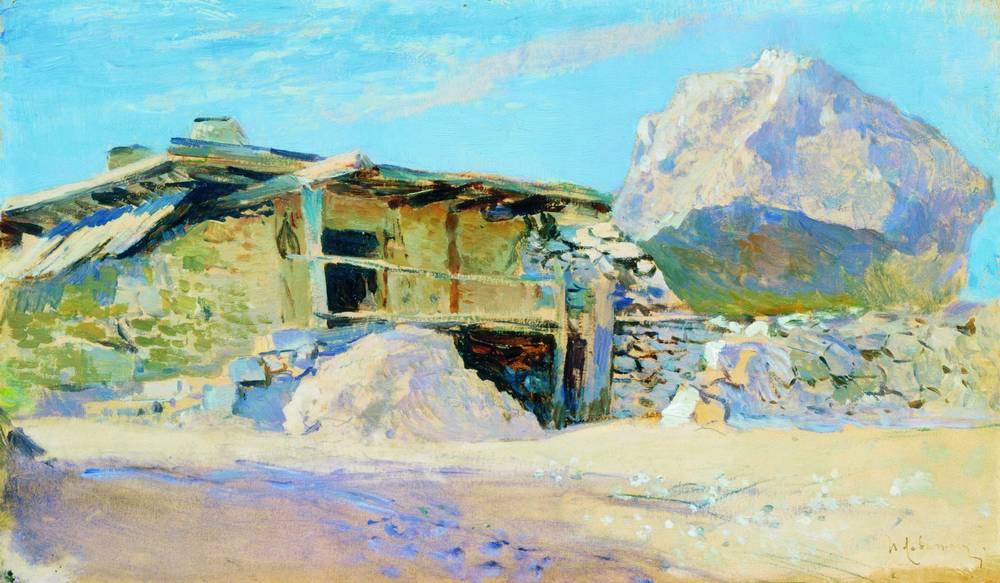 Коста Хетагуров, живопись.
Великий сын осетинского народа Коста Хетагуров является не только основоположником осетинской литературы, но и зачинателем станковой и фресковой живописи и декоративно-оформительского искусства как в Осетии, так и среди других горцев Северного Кавказа. Творчество Хетагурова,  многогранно и разнообразно как в поэзии, так и в живописи.
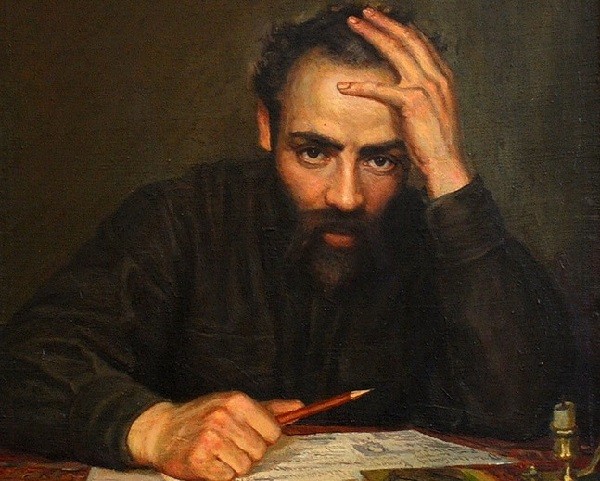 Мастера-рисовальщики и живописцы, как П. П. Чистяков, Шарлеман и другие профессора академии, прививали учащимся высокое знание рисунка и мастерство кисти., Хетагуров вынес из стен академии определенное мировоззрение художника-демократа-революционера и навыки художника-реалиста, что в полной мере и отразилось в его картинах: "Мальчики-каменщики", "Горянка, идущая за водой", "Женщина-горянка в сакле", "Перевал Зикара", "Природный мост", "Тебердинское ущелье", в рисунке "Повешенный горец" и ряде других его работ.
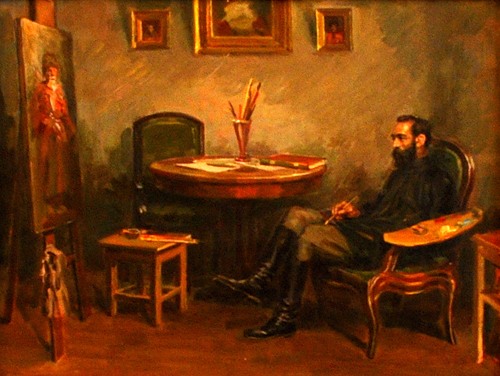 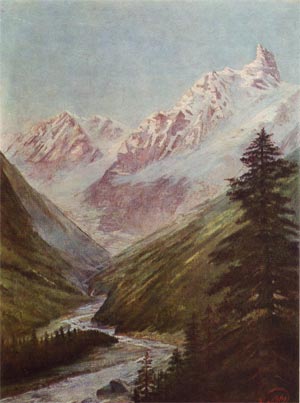 К.Хетагурову пришлось побывать в горах Карачая, в Теберде. На картине изображён ледник Главного Кавказского Хребта Аман – Ауз.Утреннее восходящее солнце играет на вершинах снежных гор. Внизу, в глубоком ущелье, окутанном лёгким туманом, изгибается река, берега которой покрыты огромными соснами.
Скорбящий ангел
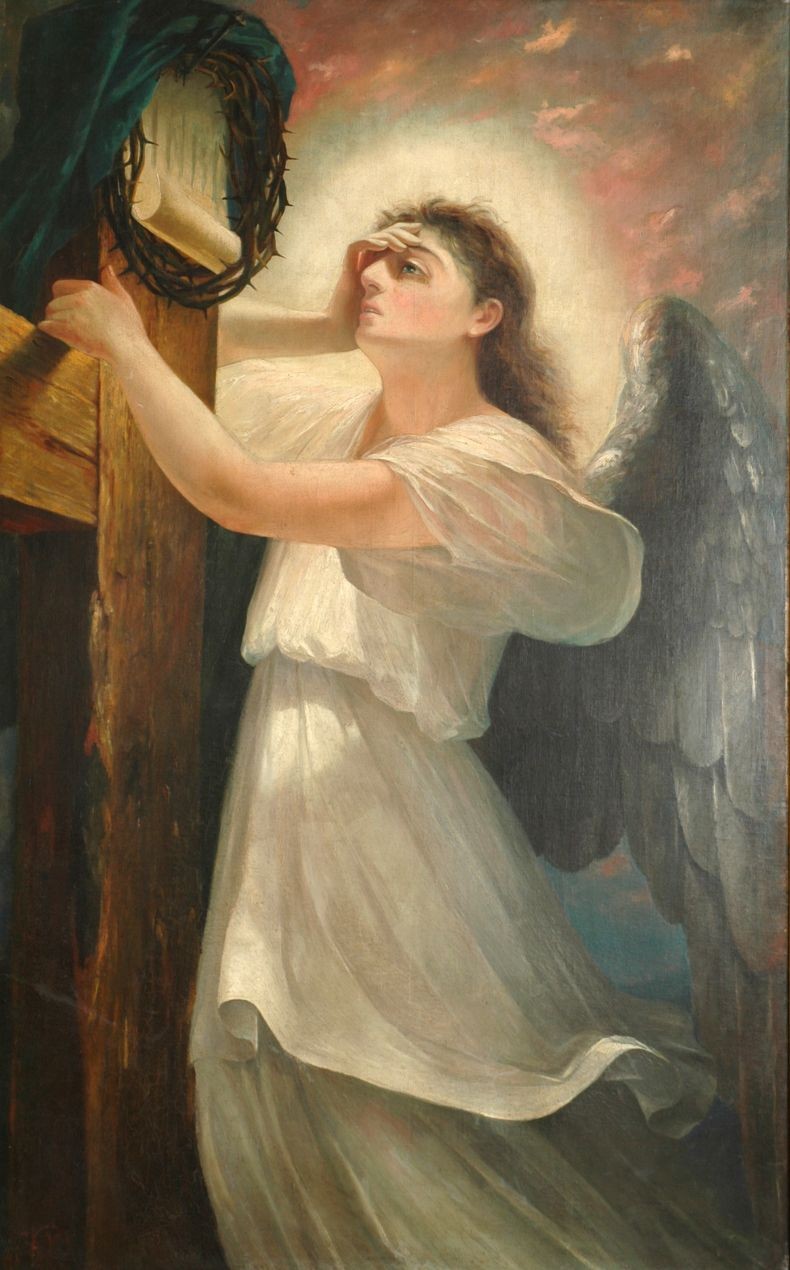 В копии с картины Лендаля "Плачущий ангел" Хетагуров изобразил А. Попову, в которую был влюблен, с таким поразительным сходством, что ни один служитель церкви не захотел приобрести ее для церкви ввиду явно выраженного художником в образе ангела не небесного, а земного существа.
«Дети – каменщики»
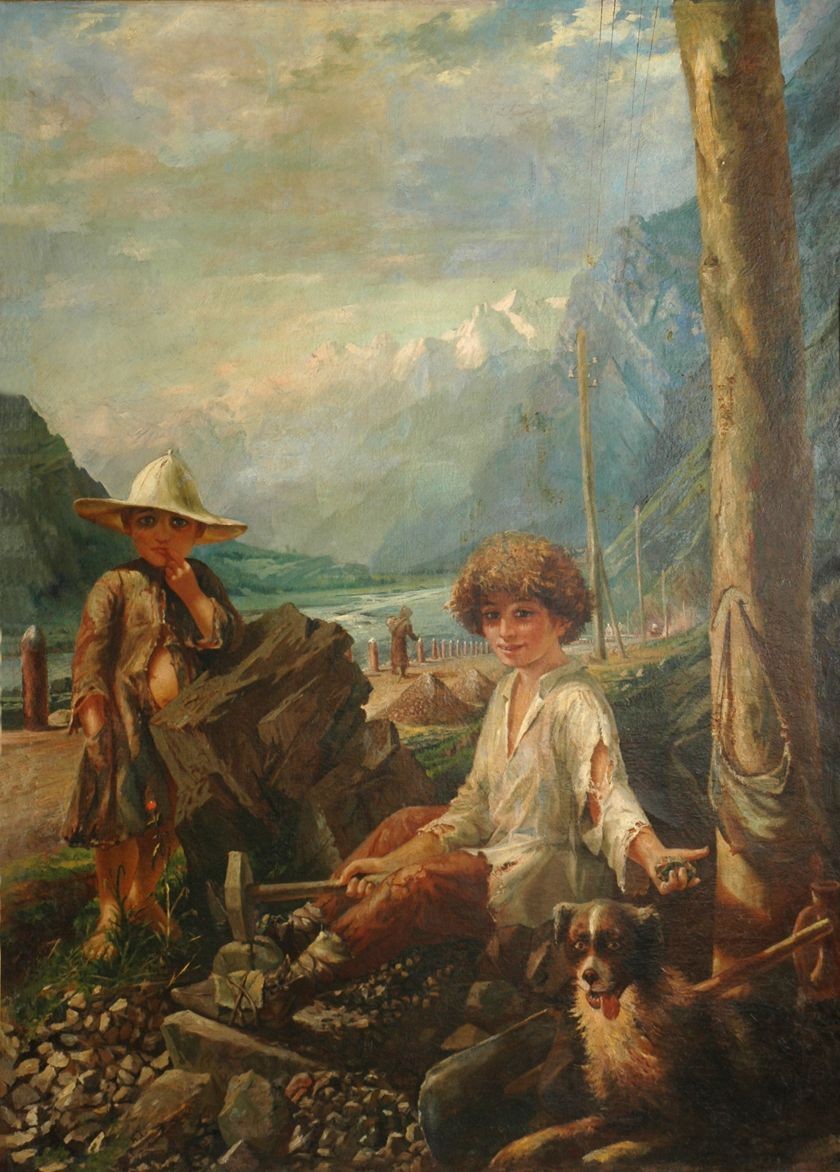 Мальчик – осетин, который на Военно-Грузинской дороге занимается отысканием и продажей хрусталя. Автор передал на полотне тот момент, когда перестаёт разбивать каменную глыбу тяжёлым молотом и протягивает руку с хрусталём путникам, как бы говоря: «Купи!»Рядом голопузый малыш лет 6-ти, который помогает старшему.Непосильный труд мальчика, нищенская одежда, лохмотья – всё это ясно говорит, что эти дети из семьи бедняков. Но это неунывающие дети – горцы с открытыми добрыми лицами.
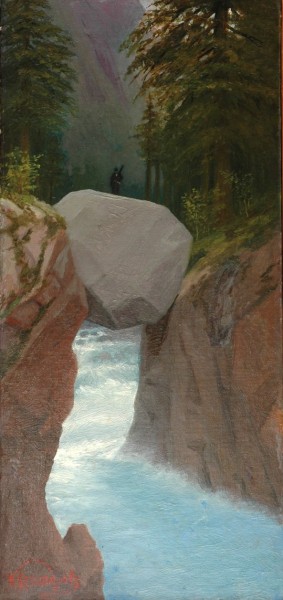 Природный мост в верховьях Кубани
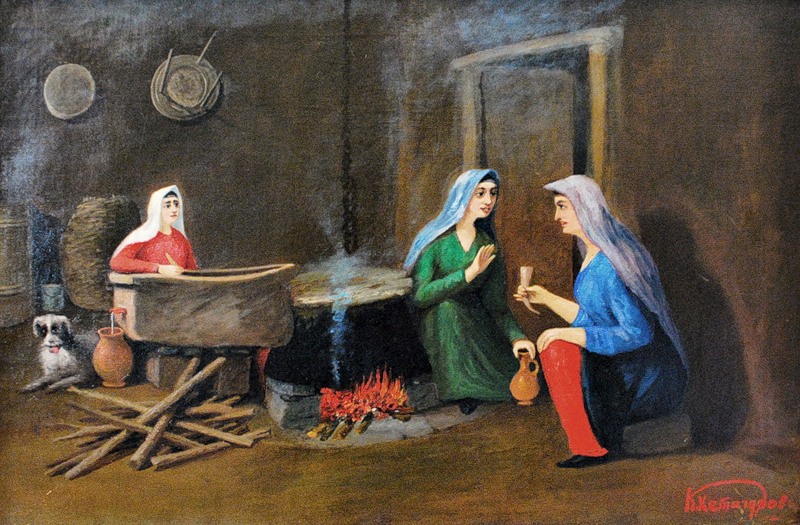 В осетинской сакле
Горянка, идущая за водой
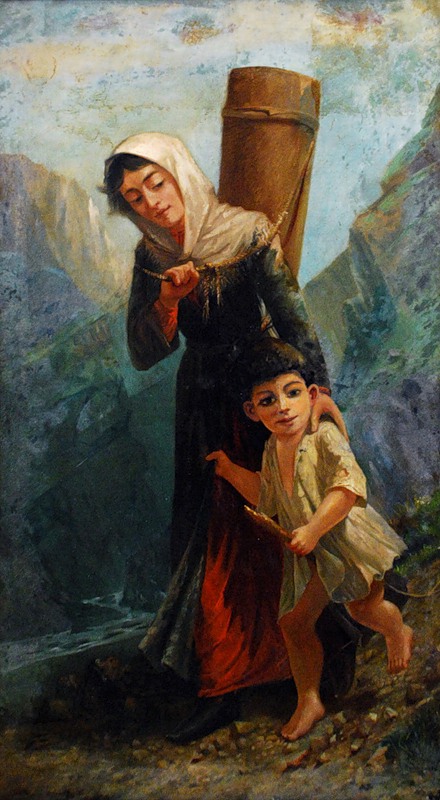 Художник изображает тяжёлый труд женщины – горянки. Она должна спускаться к воде и взбираться вверх по опасным горным тропинкам с огромной тяжёлой ношей и в то же время присматривать за бегущим мальчуганом – сыном, который, того и гляди, сорвётся в пропасть.
Портрет А.Я.Поповой
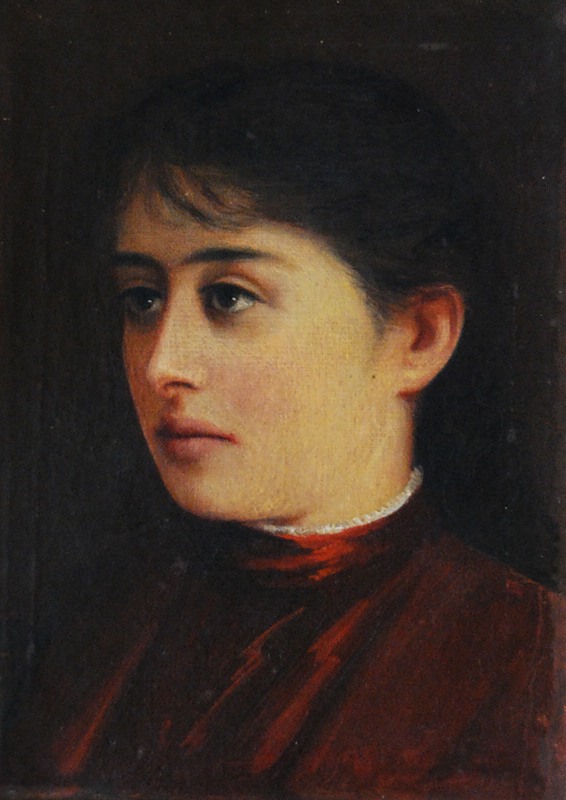 Портрет А.Я. Поповой ,в которую был влюблен , художник показывают нам свое  высокое мастерство как живописца, владеющего в совершенстве рисунком.
Портрет А.А.Цаликовой (1898)
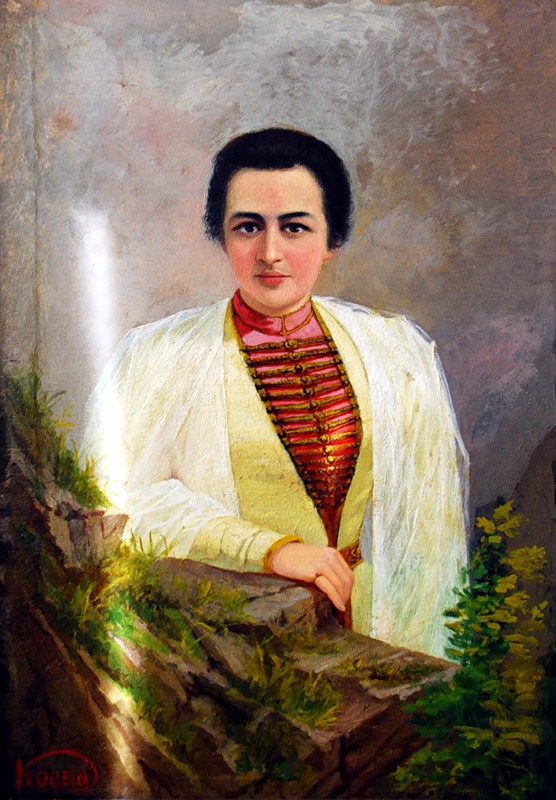 Сватовство  к  давно  и 
 горячо  любимой  
девушке 
 Анне Александровне
Цаликовой завершилось вежливым  отказом
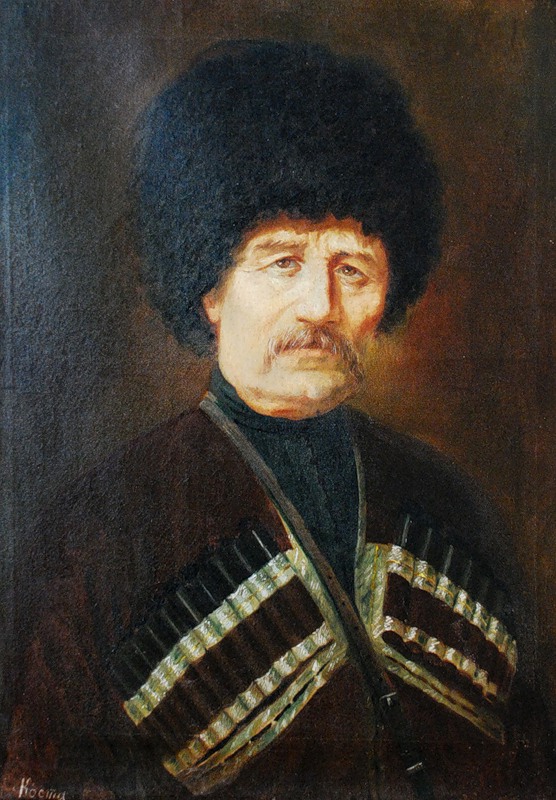 Портрет Хусина Баева
Во Владикавказе, в селении Нар работают музеи. Люди, которые знакомы с творчеством К.Л.Хетагурова, съезжаются, чтобы посетить музеи, почтить память и возложить цветы к памятникам  К.Хетагурова – великого поэта и гражданина.
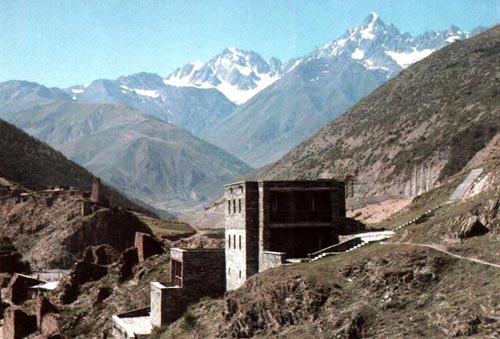 Интернет-источники;
http://www.sknews.ru/files/images/rubriki/2015/10/16/69832v3f5b61.jpg  
http://festival.1september.ru/articles/587703/img14.jpg 
http://festival.1september.ru/articles/587703/img8.jpg 
http://osinform.org/uploads/posts/2013-10/1381859650_kosta_004.jpg 
http://osinform.org/uploads/posts/2013-10/thumbs/1381859640_kosta_007.jpg  
http://osinform.org/uploads/posts/2013-10/1381859615_kosta_009.jpgдети 
http://img-fotki.yandex.ru/get/4805/timag82.e/0_3202e_6ec0de0a_XL.jpg  
http://img-fotki.yandex.ru/get/4605/timag82.e/0_32030_ede7af88_XL.jpg 
http://img-fotki.yandex.ru/get/4901/timag82.e/0_32042_b8d4e45c_XL.jpg 
http://img-fotki.yandex.ru/get/4900/timag82.e/0_32037_c374b4a_XL.jpg  
http://img-fotki.yandex.ru/get/4602/timag82.e/0_32035_64fc727c_XL.jpg  
http://img-fotki.yandex.ru/get/5105/timag82.e/0_3203a_b3106fd9_XL.jpg 
http://img-fotki.yandex.ru/get/4505/timag82.c/0_30f5a_1c3f3c87_L.jpg